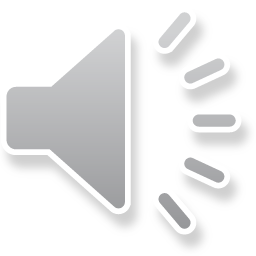 Breathing space
with David Potts

For more information visit: 
https://www.bsmhft.nhs.uk/our-services/birmingham-healthy-minds/
[Speaker Notes: 2a]
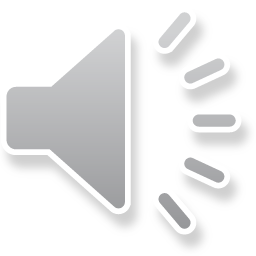 Breathing space
with Lisa Alsford

For more information visit: 
https://www.bsmhft.nhs.uk/our-services/birmingham-healthy-minds/
[Speaker Notes: 2b]
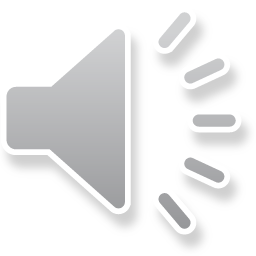 Breathing space
with Jan Shepheard

For more information visit: 
https://www.bsmhft.nhs.uk/our-services/birmingham-healthy-minds/
[Speaker Notes: 2c]
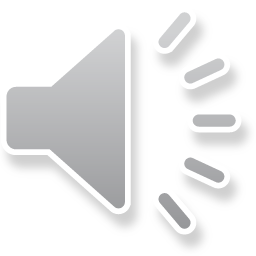 Breathing space
with Rachel Strachan

For more information visit: 
https://www.bsmhft.nhs.uk/our-services/birmingham-healthy-minds/
[Speaker Notes: 2d]
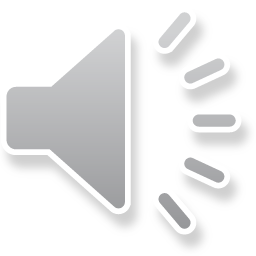 Breathing space
with Juliet Fletcher

For more information visit: 
https://www.bsmhft.nhs.uk/our-services/birmingham-healthy-minds/
[Speaker Notes: 2e]